OTEL İŞLETMECİLİĞİ
İnsan Kaynakları
İnsan Kaynakları
Turizm sektörü, gerek dünyada gerek Türkiye'de büyük bir hızla gelişmeye devam ederken, bu sektörün yaratmış olduğu ekonomik ve sosyal faydalardan en fazla payı almak isteyen ülkeler arasında da kıyasıya bir rekabet yaşandığı görülmektedir. Turizm sektörünün en önemli özelliği, bu sektörün hizmet sektörü olmasından kaynaklanmaktadır.
        Hizmet, ancak insan eliyle yerine getirilebilecek bir unsurdur ve turizm sektöründe de gerek seyahat eden gerekse hizmeti sunan insan olmaktadır.

Teknolojinin getirdiği yenilik ve avantajlardan ne kadar yararlanılsa da, turizm sektöründe insan unsurunun önemi hiçbir zaman azalmayacaktır. Turizm sektörünün kapsamına giren hizmet ve etkinlik alanlarından biri de otel işletmeleridir.
Seyahat eden kişinin seyahat kararının, gideceği yerdeki konaklama olanaklarının bulunup bulunmaması ile çok yakından ilişkili olması otel işletmelerinin önemini daha da arttırmaktadır.
Çünkü;
        Otel işletmeleri, müşterilerinin başta konaklama, bunun yanında yeme-içme, eğlence gibi gereksinimlerini karşılamayı amaç edinmiş işletmelerdir.

Otel işletmelerinin hizmet işletmeleri içerisinde yer alması, bu işletmelerde insan unsurunun önemini daha da arttırmaktadır. Çünkü; insanlar otele geldiklerinde otel personeli tarafından karşılanmakta, kayıt işlemleri resepsiyon görevlileri tarafından yapılmakta, odaları kat hizmetlileri
tarafından temizlenmekte, yemekleri aşçılar tarafından hazırlanmakta, servisleri servis personeli tarafından yapılmakta ve otelden ayrılana kadar tüm ihtiyaçları otel personeli tarafından karşılanmaktadır.
Bu yüzden otel işletmelerinin başarısı, iyi bir ekonomik ve fiziki yapıya sahip olmasının yanında, etkili bir insan gücüne sahip olmasına da bağlıdır. Çünkü işletmenin gerek finansal gerekse fiziki yapısına anlam kazandıran ve onları değerlendiren işletmede çalışan insan gücü olmaktadır. İnsan gücünü geliştiren ve motive eden örgütler amaçlarına çok daha kolay ulaşırken, bunu başaramayan örgütler, fiziksel ve finansal olanakları ne kadar mükemmel olursa olsun amaçlarına ulaşamazlar.
İnsan unsurunun otel işletmelerinde bu derece önemli olması, işletmede bu alanla ilgili ayrı bir birimin bulunmasını gerektirmiştir. Otel işletmelerinde bu durum personel yönetiminin sorumluluğundadır ve son yıllarda personel yönetiminin yerini giderek insan kaynakları yönetimine bıraktığı görülmektedir.
İnsan Kaynakları Yönetimi
İnsan Kaynakları Yönetimi (İKY-Human Resources Management) kavramı, son yıllarda çalışma hayatında geniş yankı uyandıran bir yönetim yaklaşımı olmuştur. Tarihsel açıdan bakıldığında, bilimsel yönetim yaklaşımı ile başlayan yönetim felsefesi, günümüzde insan kaynakları yönetimi aşamasına ulaşmıştır. Modern bir yönetim anlayışını ifade etmekte olan İnsan Kaynakları Yönetimi; işletmelerde çalışan bireylerin ihtiyaçları, eğitim ve geliştirilmeleri gibi konulara odaklanmış olup insan odaklı bir anlayışı benimsemektedir. Herhangi bir örgütte ana öğenin insan olduğu söylenebilir. Bir işletmenin kurulması, gelişmesi, sosyal sorumluluklarını yerine getirebilmesi ve genel amaçlarına ulaşabilmesi onun etkin bir insan gücüne sahip olmasına bağlıdır. İnsan gücünü geliştiren ve güdüleyen örgütler amaçlarına daha kolay ulaşırken; bunu başaramayan örgütler, fiziksel kaynakları ve olanakları ne kadar mükemmel olursa olsun etkinliklerini sürdüremezler.
Otel işletmelerinin emek-yoğun yapısına bağlı olarak insan unsuruna son derece bağımlı olması, bu işletmelerde insan kaynakları planlamasını daha da önemli hale getirmektedir. Çünkü, otel işletmelerinde kurumun kalitesini belirleyen, fiziki özelliklerden çok, insan kaynaklarının nitelikleri olmaktadır. Dolayısıyla, otel işletmelerinin ihtiyaç duyduğu personeli, sayı ve nitelik olarak başlangıçta çok iyi analiz etmesi gerekmektedir. Bu durum ise işletmelerde insan kaynakları planlamasının sorumluluğundadır.
       Yönetim, ortak amaçlara varmak isteyen bir grup insanın, işbirliği içinde düzenli ve bilinçli çaba göstermeleridir. Yönetim, örgüt amaçlarının ekonomik ve etkin olarak gerçekleştirilmesi için faaliyetlerin planlanması, örgütlenmesi, yürütülmesi, koordinasyonu ve denetlenmesi sürecini kapsar.
Bu işlevlerin yerine getirilmesi ve sürdürülmesi, işletmede yer alan iş görenlerin varlığıyla mümkündür. İnsan unsurunun işletmeler açısından bu denli önem taşıması, organizasyonda bu alanla ilgili ayrı bir birimin bulunmasını gerektirmiştir. Bu birim, işletmelerde "personel yönetim’’ adı altında geçmektedir ve son yıllarda personel yönetiminin yerini giderek insan kaynakları yönetimine bıraktığı görülmektedir.
Personel yönetimi, örgüt için gerekli insan kaynağını sağlayabilme ve bu kaynaklardan etkili ve verimli bir biçimde yararlanabilme çabalarını kapsar. Personel yönetimi anlayışı; örgütün ihtiyaç duyduğu insan kaynaklarının belirlenmesi, işe alınması, işe alıştırılması, başarılarının değerlendirilmesi, ücretlendirilmesi ve eğitimine yönelik bütün etkinliklerin planlanması, örgütlenmesi, yürütülmesi, koordine ve kontrol edilmesini öngörmektedir. Personel yönetimi ayrıca, iş görenin tüm çabasını ortaya koyacak biçimde isteklendirilmesi, iş ile işgören arasındaki uyumsuzlukların ortadan kaldırılması, iş görenin yaptığı işten en yüksek maddi ve psikolojik doyumu sağlayabilmesi ve onun başarısının ve örgüte olan katkısının değerlendirilmesi eylemlerini kapsamaktadır.
Personel Yönetiminden İnsan KaynaklarınaGeçiş ve Değişen Süreç
Genel olarak, organizasyonların personel etkinliklerine 1930'lu yıllarda başladığı söylenebilir. O dönemde personel bölümü organizasyonun bir parçası olsa da, yaptıkları iş yalnızca kayıt tutmaktan ibaretti. II. Dünya Savaşı'ndan sonra, savaşın neden olduğu emek gücü kıtlığının yaratmış olduğu sıkıntı birkaç şirketi personel yönetimi alanına daha fazla eğilmesine yönlendirdi. Böylece personel yönetiminin görevlerine, işletmeye yeni eleman kazandırmak ve mevcut elemanların işletmede kalmalarını sağlamak gibi işlevler de eklenmiş oldu.
1960-1970 yılları arasında çıkarılan yasalar personel bölümünün önemini daha da arttırmıştır. Personel yöneticileri, çalışanların ihtiyaçlarının karşılanması ile organizasyonun amaçlarına ulaşması arasındaki bağlantıyı daha iyi anlar hale gelmiş ve çalışanların fonksiyonunun işletme verimini yükseltmesindeki rolü iyice kabul edilmiştir. İşletmeler için büyük bir öneme sahip olan personel yönetimi anlayışında 1970'lerden sonra bir çok değişiklikler olmuştur. Önemi gittikçe artan bilgi, teknoloji ve çevresel faktörler sebebiyle yeni gelişmeler ve yeni teknikler meydana gelerek yeni bir yaklaşımı oluşturmuştur. Bu yaklaşım ise, "insan kaynakları yönetimi" (İKY) yaklaşımıdır.

Bir organizasyonun insan kaynaklarının sağlanması ve koordine edilmesine yönelik tüm etkinlikler, insan kaynakları yönetimini oluşturur. Diğer bir deyişle insan kaynakları yönetimi,

       Bir organizasyona nitelikli personeli bulmak ve organizasyonda tutmak için yapılan faaliyetlerin toplamıdır (http://www.mcozden.com).
Her işletmede, kuruluş amacına göre çeşitli düzeylerde, farklı görevlerde ve farklı eğitim seviyelerinde çok sayıda kişi görev yapmaktadır. İKY, çalışanların düzeyi ve görevi ne olursa olsun, işletme içinde istihdam edildikleri süre içerisinde, onların işletme amaçları doğrultusunda etkin ve verimli çalışmalarını sağlamak üzere görev alır.
Personel yönetimi, işletmelerde işe alma, işten çıkarma ve personel kayıtlarının tutulması gibi işlemleri ifade etmekteydi. Bu şekliyle personel yönetimi, az sayıda işlevi kapsamakla birlikte; örgütlerde stratejik bir role de sahip değildi. Daha çok personel işlevlerini yerine getirmekte, örgütsel kararlarda herhangi bir görev üstlenmemekteydi. 1970'lerin sonları ve 1980'lerin başlarında insan kaynakları yönetimi kavramının ifadelendirilmesi içeriğinin belirsizliği nedeniyle oldukça zor olmuştur. İnsan kaynakları yönetimi kavramı, önceleri yeni bir anlam katılmadan sadece personel yönetimi kavramının yerine kullanılmıştır.
Otel İşletmelerinde İnsan KaynaklarıYönetiminin Yeri ve Önemi
Turistik mal ve hizmet üretiminin belirli özellikleri ve sektörün yapısal bütünleşmesinde hakim olan emek-yoğun üretim tarzı nedeniyle makineleşme ve otomasyona gidilmesi bazı üretim dallarında belirli oranlar dışında mümkün olmadığından "insan" faktörü ön plana çıkmaktadır. Bu unsurun işletmelerde giderek önem kazanması; iş görenlerin, rekabet avantajını yakalamak isteyen işletmelerde en önemli kaynak olarak görülmesine neden olmuştur. Bu açıdan, hizmet sektöründe yer alan ve işletme başarısının temelde çalışana bağlı olduğu otel işletmelerinde bu kaynak (iş görenler) daha da önem kazanmaktadır. Dolayısıyla otel işletmelerinde iş görenlerden maksimum fayda sağlanması, onlara yatırım yapılmasına ve onların tatmin edilmesine bağlıdır.
İKY'nin temel konusu insandır. Çalışanların yeteneklerinden en yüksek düzeyde yararlanabilmeyi sağlamak amacıyla yapılan tüm çabalar insan kaynakları yönetiminin uğraş alanını oluşturur. İşletmede çalışan kişi teknik servis personeli, satış veya önbüro elemanı olabilir. Ancak, bu durum insan kaynakları yönetiminin amacını ve görevlerini etkilemez. Böylece, personelle ilişkili olarak alınan ve alınması gereken kararlar ve önlemler ile bu konuda izlenecek politikaların tümüne insan kaynakları yönetimi denir.
Otel işletmelerinin başarısı daha çok müşterilere sunulan hizmetin kalitesine, bu hizmetleri gerçekleştiren kişilerin seçimine, işe alınmasına, eğitimine ve benzeri işlevlerine bağlıdır. Bu bakımdan otellerde personel bölümünün görevi, diğer işletmelerdeki personel bölümlerine oranla çok daha karmaşık ve önemlidir.
II. Dünya Savaşı sonrası ortaya çıkan işgücü teminindeki güçlükler ve işçi-işveren arasındaki ilişkileri daha iyiye götürmek amacıyla, personel bölümünün ayrı bir bölüm olarak organizasyon şemasında yer alması gerekli olmuştur. Şekil 1'de büyük bir otelin personel bölümünün organizasyon şeması görülmektedir:
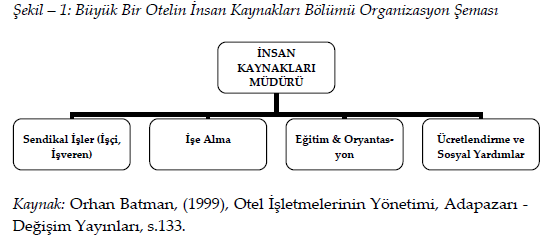 Modern örgüt ve yönetim anlayışını benimseyen ve uygulayan otel işletmelerinde personel bölümü yeri giderek insan kaynakları yönetimine bırakmaya başlamıştır. Bu gelişme içinde insan kaynakları bölümü işletme üst yöneticisine çok yakın bir yerde ve ona doğrudan doğruya bağlı bir organ olarak yer almaktadır.
İKY, işgücünün verimli kullanılması konusunda çok etken bir rol oynamaktadır. Bu durum özellikle otel işletmeleri gibi, ağırlıklı olarak insan emeğine dayalı olarak çalışan işletmelerde daha fazla önem kazanmaktadır. Çünkü, otel işletmelerinde geliri de gideri de yaratan "insan" unsurudur. İşletmelerde insan unsurunun iyi yönetilmesi işgücünün verimli kullanılmasını sağlayacaktır. Otel işletmeleri gibi, bire bir ilişkilerin ve "insanın insana hizmeti" olgusunun en yoğun yaşandığı bir sektörde ise insan unsurunun yönetilmesi, ancak bu alanda özel bilgi ve beceri gerektiren İKY ile mümkündür.
KAYNAKÇA
Öğr. Gör. Nihat Demirtaş , Ankuzem ,Otel İşletmeciliği , Ankara 2010 , s. 1-339